KELUARGA
Dalam Perspektif Agama dan Sosial
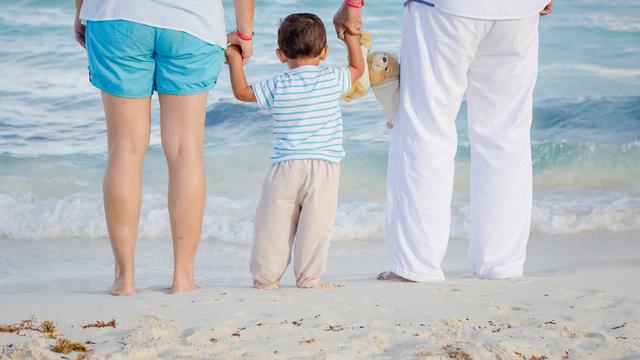 Azhar Muttaqin
8 FUNGSI KELUARGA
Fungsi Agama
Fungsi Sosial Budaya
Fungsi Cinta dan kasih sayang
Fungsi Perlindungan
Fungsi Reproduksi
Fungsi Sosialisasi dan Pendidikan
Fungsi Ekonomi
Fungsi Lingkungan
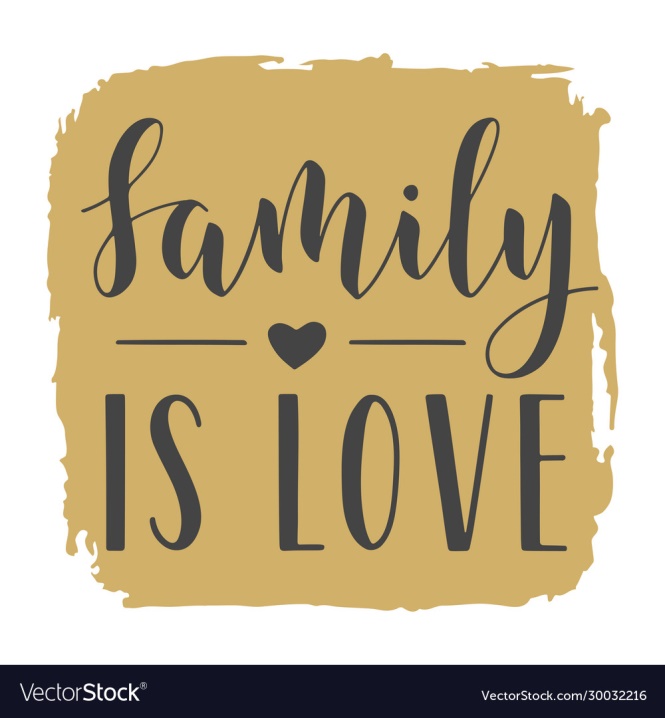 5 Tujuan Menikah dalam Islam Menurut Alquran dan Hadis
Menjalankan perintah Allah dan RasulNya
Menyempurnakan Separuh Agama
Meningkatkan Ibadah kepada Allah
Mendapatkan Ketenangan Hati
Memiliki Keturunan yang Saleh
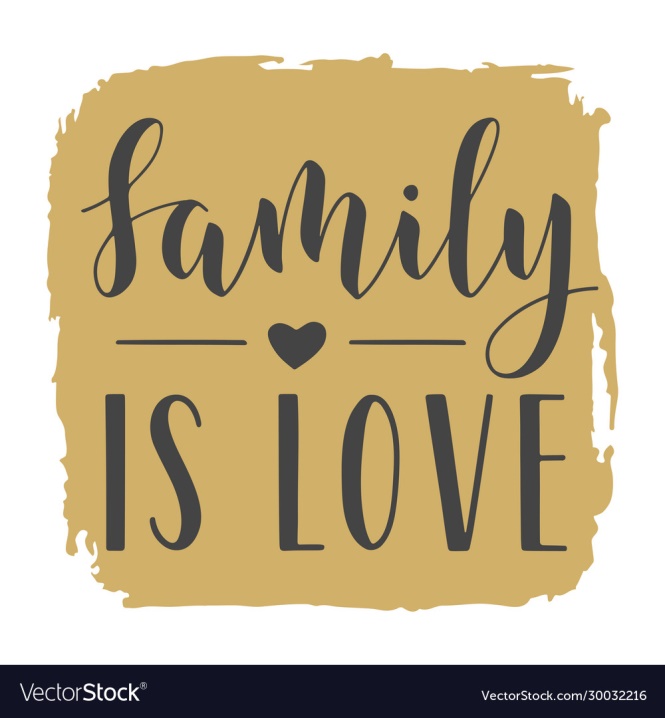 6  Masalah Umum dalam Pernikahan
Sulit berkomunikasi dengan Pasangan
Kepercayaan
Ketidakcocokan
Keintiman yang tidak memadai
Waktu
Tidak Saling Memahami
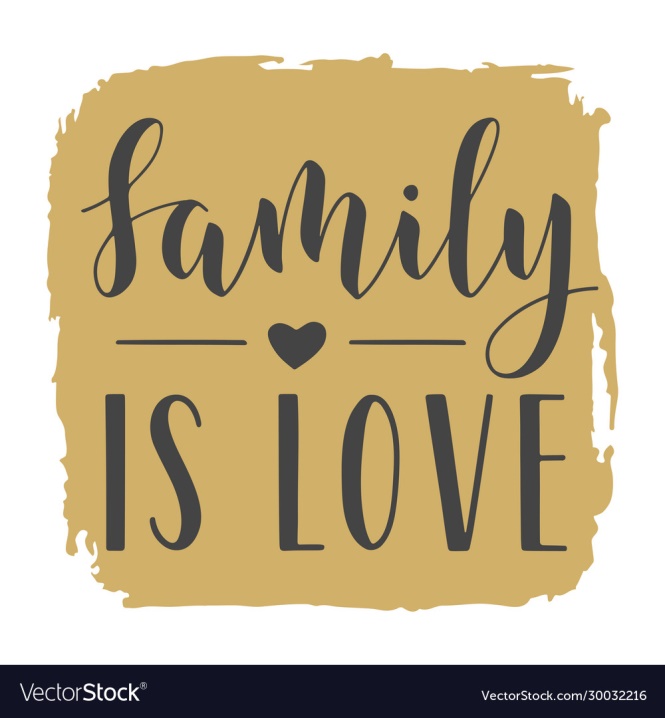